ГКУ РМ ДО «Республиканская детская музыкальная школа-интернат»
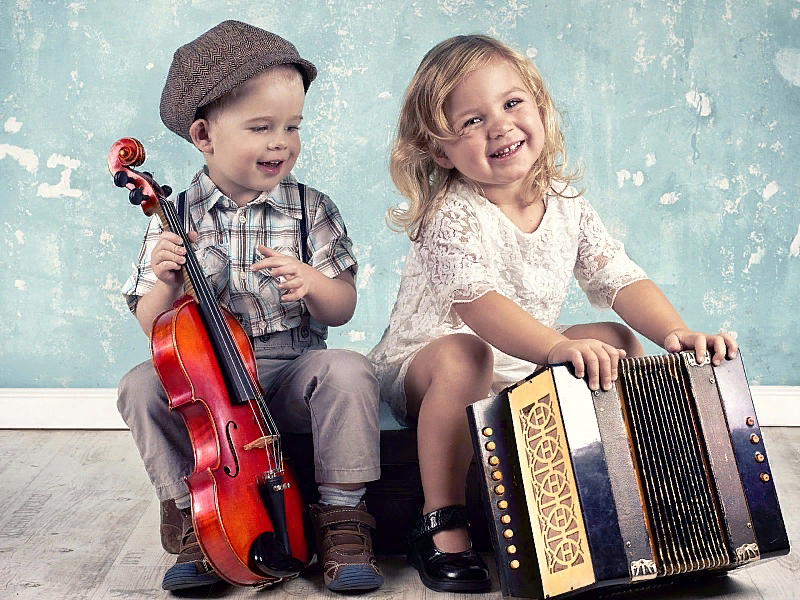 ДЕНЬ ОТКРЫТЫХ ДВЕРЕЙ (ОНЛАЙН)
19 мая 2020 г.
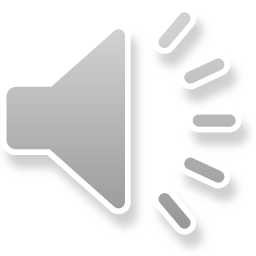 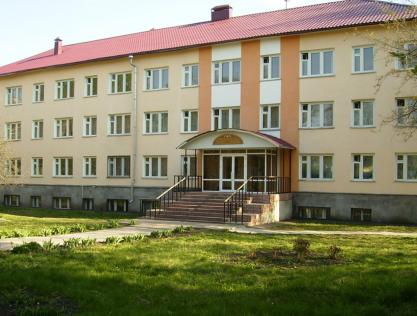 Республиканская детская музыкальная школа-интернат - ведущее учреждение республики, где живут и обучаются музыкально-одаренные дети из деревень и сел Мордовии, 
г. Саранска и  других регионов. 
Это учреждение предоставляет прекрасную возможность получить предпрофессиональное музыкальное образование и осуществляет подготовку творческих кадров для отрасли культуры как республики, так и всей страны.
Учащиеся школы-интерната проживают и обучаются бесплатно, получают основное образование в  МОУ «Средняя общеобразовательная школа с углубленным изучением  отдельных предметов №18» и предпрофессиональное музыкальное образование в Республиканской детской музыкальной школе-интернат.

    Созданы хорошие условия для детей. Они получают пятиразовое питание, проживают по 2-3 человека в комнате, имеются рабочие комнаты для подготовки уроков, игровая комната, библиотека, площадка для отдыха, учебные кабинеты, оснащенные современным оборудованием и инструментами, музыкальный зал.
ЧТО ТАКОЕ МУЗЫКАЛЬНАЯ ШКОЛА-ИНТЕРНАТ?

Это большая и дружная семья для каждого музыкально одаренного ребенка Республики Мордовия;
Это удивительное пространство для творчества;
Это поддержка и уверенность в своих силах;
Это добрые руки педагогов, показывающие путь;
Это возможность познавать и экспериментировать;
Место, где делают открытия и обретают друзей;
Это дом, где живет музыка!
Директор – Юртанова Ирина Юрьевна
Искусство безгранично. 
Искусство вдохновляет. 
Без искусства невозможно полноценно жить. Понимать его можно научиться, но для начала нужно открыть свое сердце, открыть свой талант, а преподаватели нашей школы готовы и рады вам помочь.
Заместитель директора – 
                       Закирова Лариса Харисовна
Главные качества педагога – профессионализм, искренность, любовь к своей профессии, к каждому ребенку; чувство ответственности, умение раскрыть потенциал ученика, стремление к самосовершенствованию и познанию нового.
Заведующая фортепианным отделением –
                        Королева Марина Валерьевна
Я очень люблю свою работу. Для меня важно, с одной стороны, открываться, делиться тем, что я люблю в музыке. 
А с другой – узнавать самого ребенка, наблюдать и идти за его  интересом.
Заведующая оркестровым отделением –
                   Ильина Маргарита Ивановна
Дети, которые учатся музыке, в сравнении со своими сверстниками более успешны. Музыка развивает ребенка духовно, - если он будет петь и играть на музыкальном инструменте, для него мир станет ярче, разнообразнее, и он по жизни будет идти более уверенно.
Заведующий отделением народных инструментов – 
Гурьянов Александр Николаевич
Что для меня самое важное во взаимодействии с учениками? 
Первое и, пожалуй, самое главное – взаимопонимание. 
Второе – уважение друг к другу.        Третье – трудолюбие и личный пример.
Заведующая теоретическим  отделением – 
          Толкачева Валентина Прокофьевна
Для детей занятия в хоре, пожалуй, одни из самых увлекательных. На хоре они общаются, у них всегда есть возможность проявить себя музыкально и артистически, что является мощной мотивацией в учебном процессе.
Преподаватель хора и теоретических дисциплин –
Черняева Валентина Васильевна
Я получаю огромную радость, когда вижу плоды нашего совместного с учеником труда. Для меня самое главное в работе педагога – это честность и желание передать свой опыт.
Преподаватель по классу скрипка – 
Горина Ксения Александровна
Самое важное – умение доверять и прислушиваться  друг к  другу, быть старшим наставником, но не диктатором, создать эмоциональную атмосферу, помогающую раскрепостить ребенка.
Преподаватель по классу фортепиано – 
Жесткова Надежда Павловна
В творческом процессе ребенок сталкивается с разными чувствами. Иногда все здорово получается, а иногда что-то идет не так. На уроке ребенок должен чувствовать себя достаточно безопасно, что вдоволь пробовать, искать, ошибаться и творить.
Преподаватель по классу домра –
Прокаева Валентина Михайловна
Самая большая награда для педагога – когда ты видишь горящие глаза и искреннюю любовь своих учеников в постижении новых знаний.
Преподаватель по классу флейта –
Евграфова Елена Витальевна
Очень важно увлечь и вдохновить ученика, открыть ему глаза на его возможности и секреты его будущей профессии. Превратить обычный учебный процесс в увлекательное путешествие как внутрь себя, так и во внешний мир.
Преподаватель по классу кларнет, 
саксофон – Антонов Александр Вячеславович
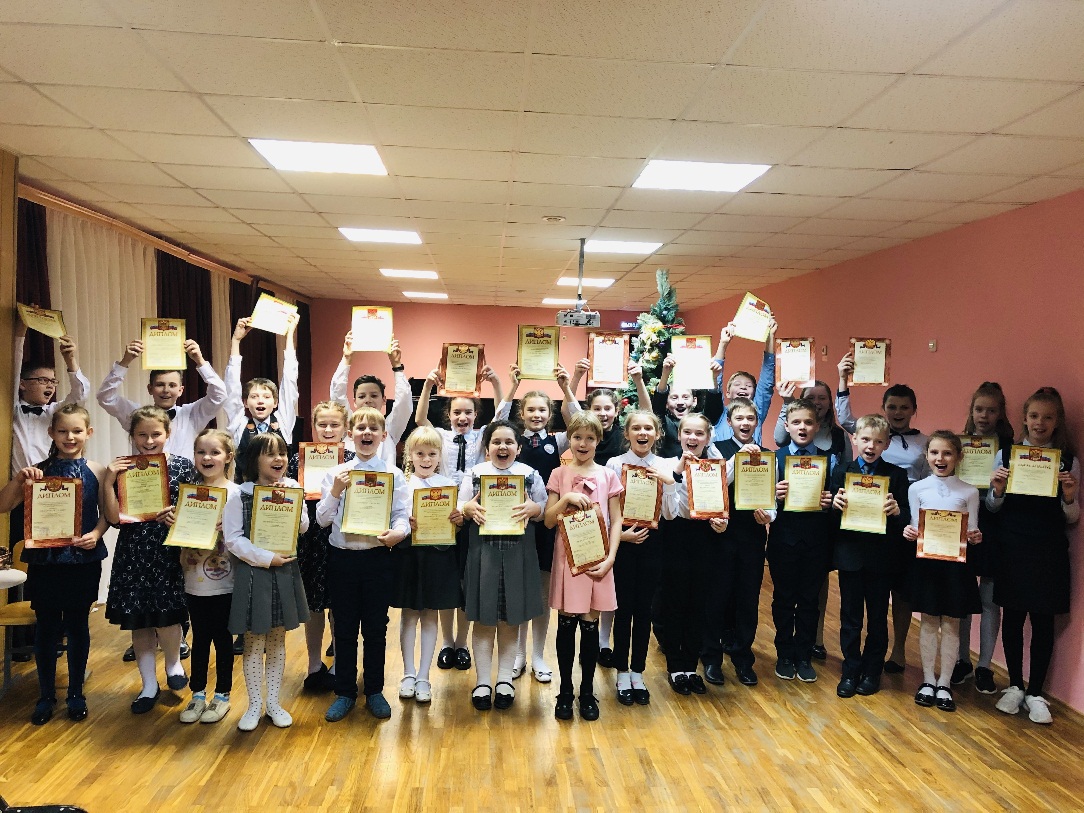 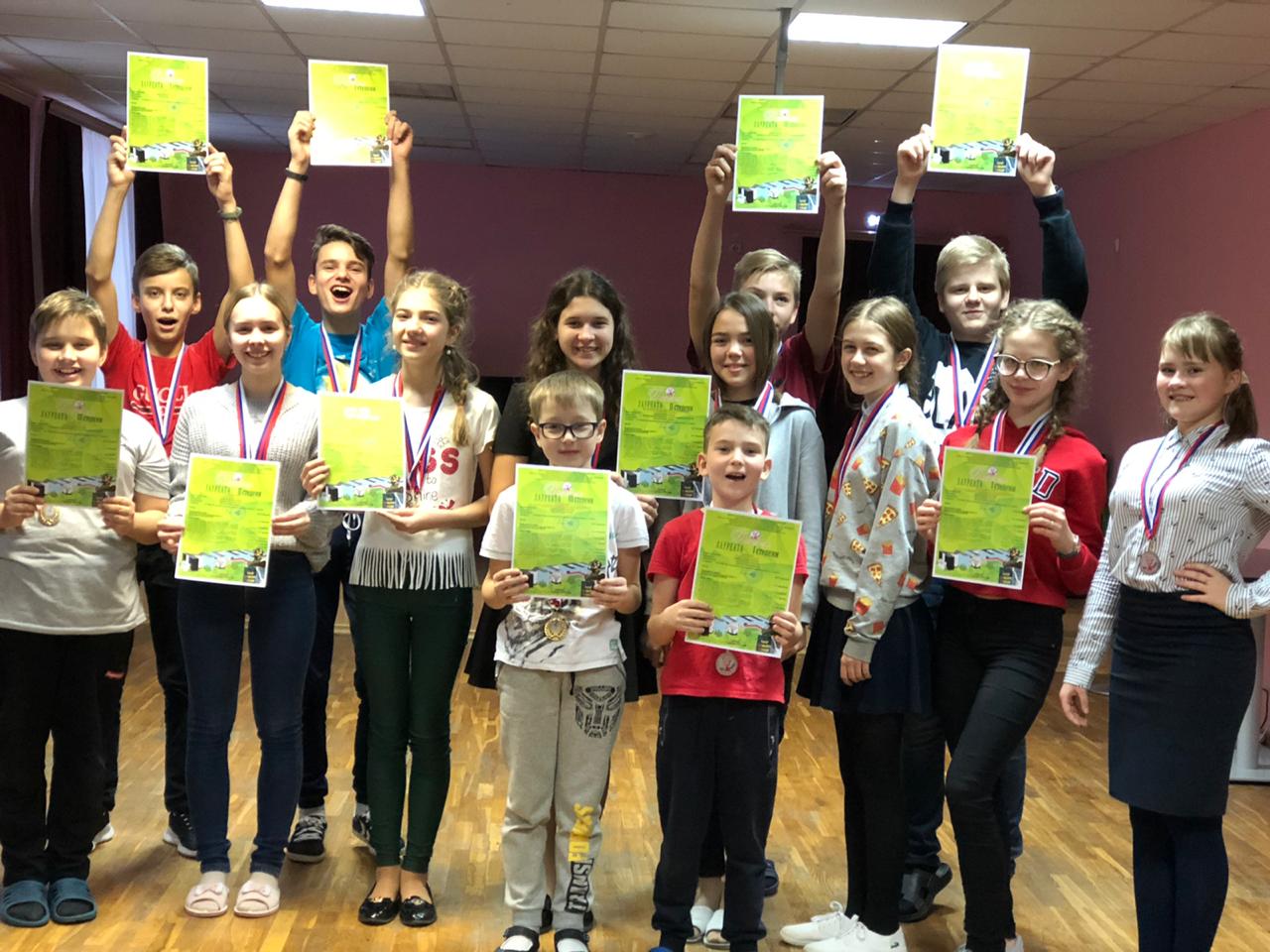 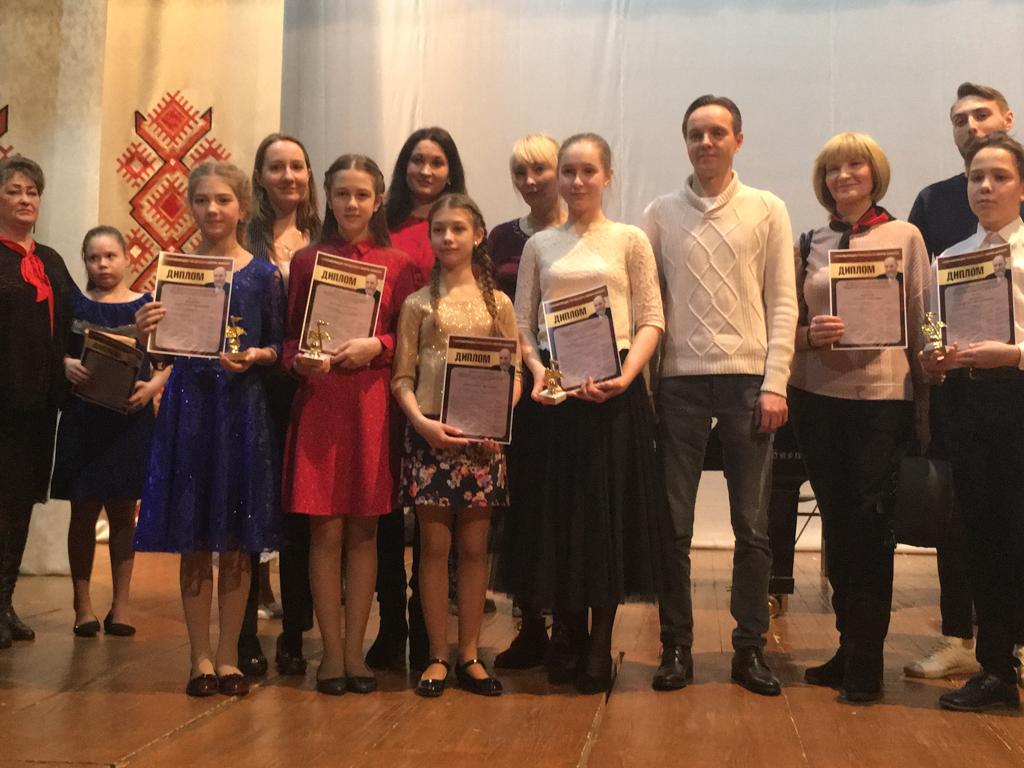 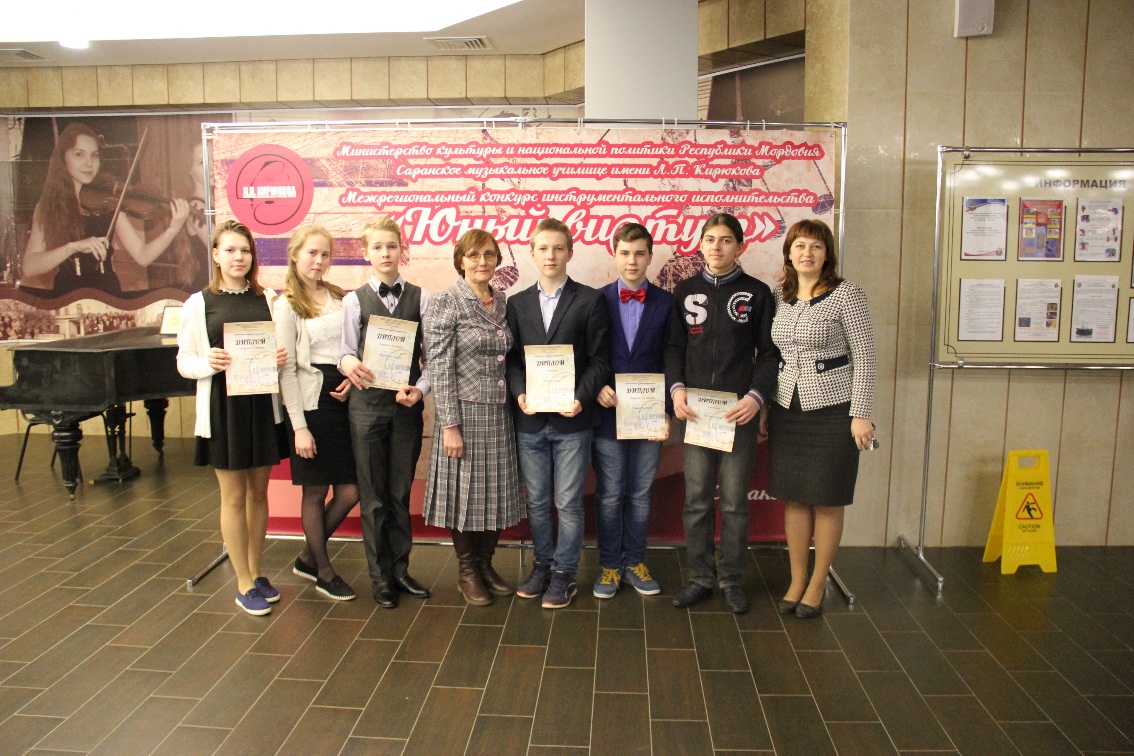 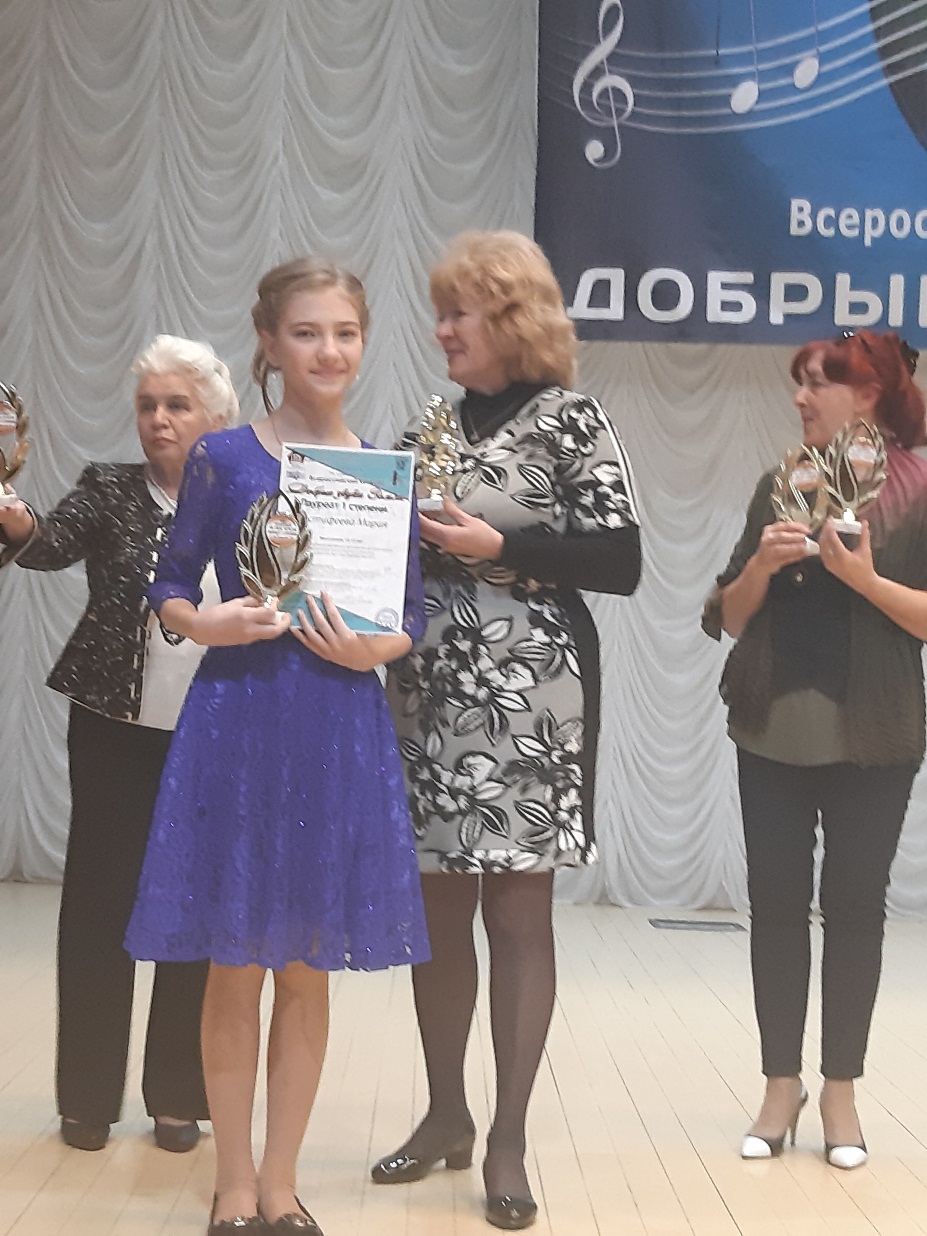 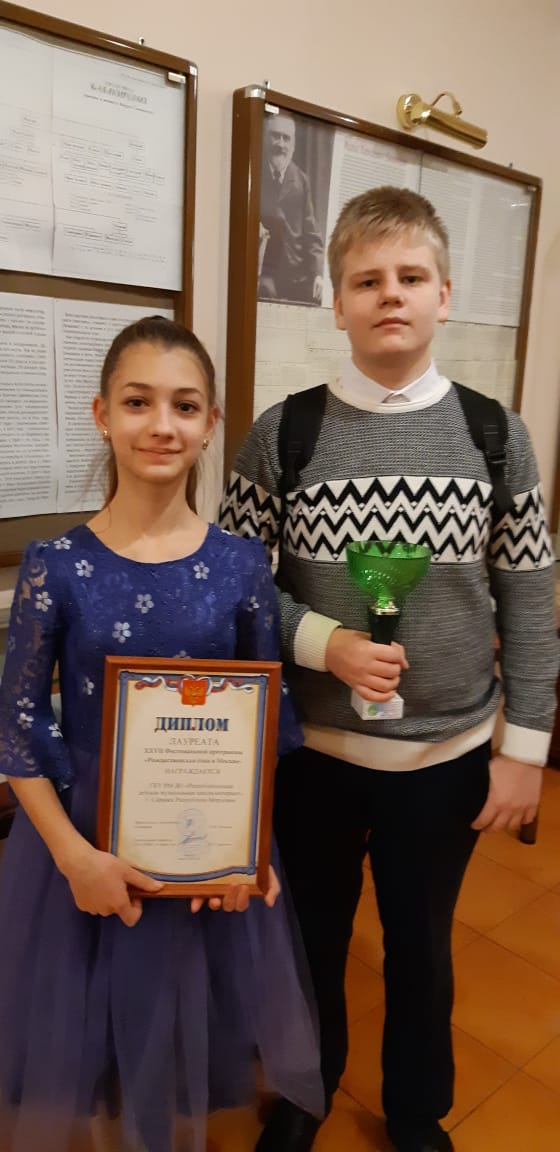 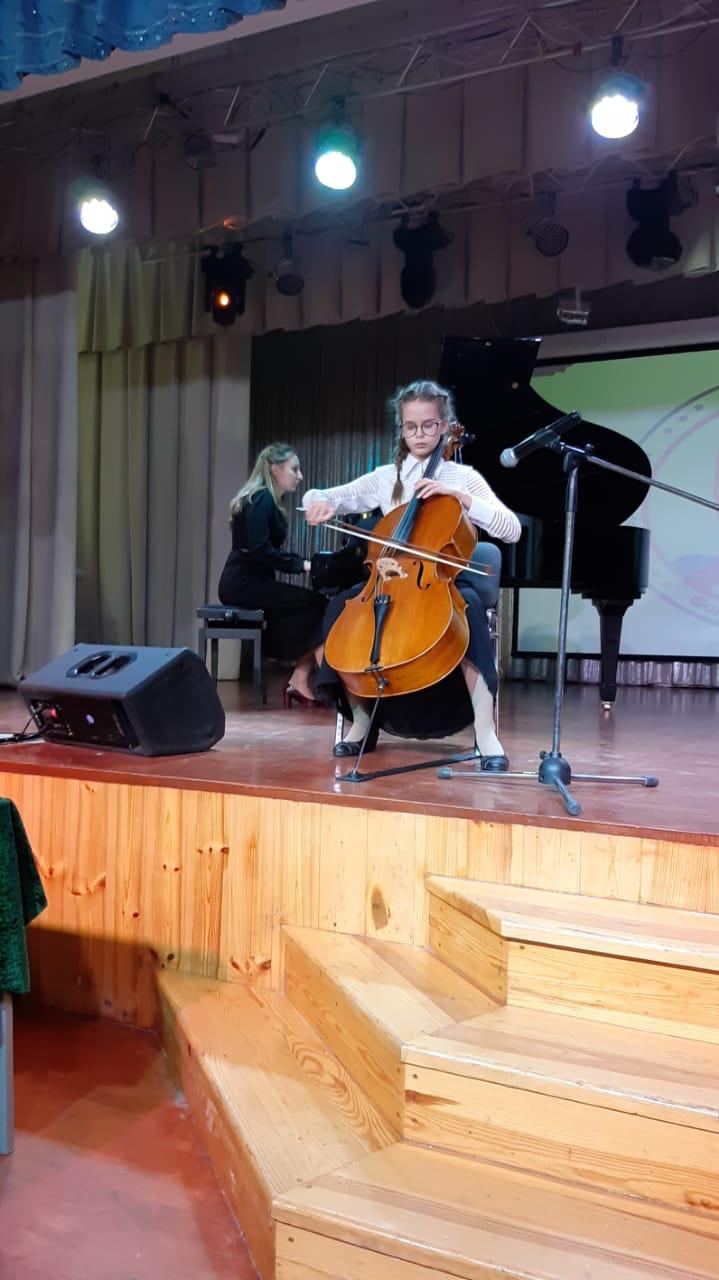 В интернате учиться интересно и комфортно. Проводится большое количество различных мероприятий, праздников, экскурсий, встреч с интересными людьми.
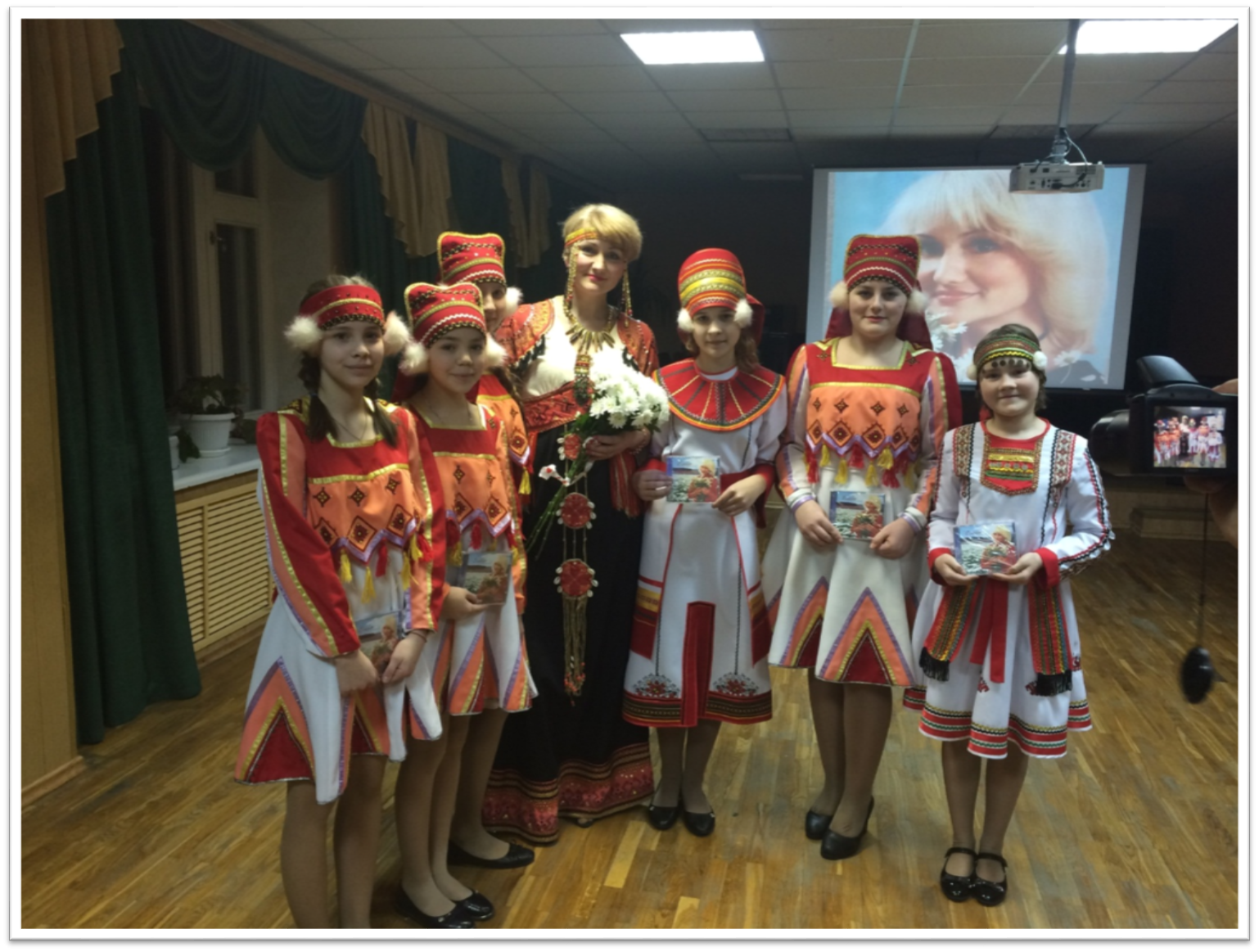 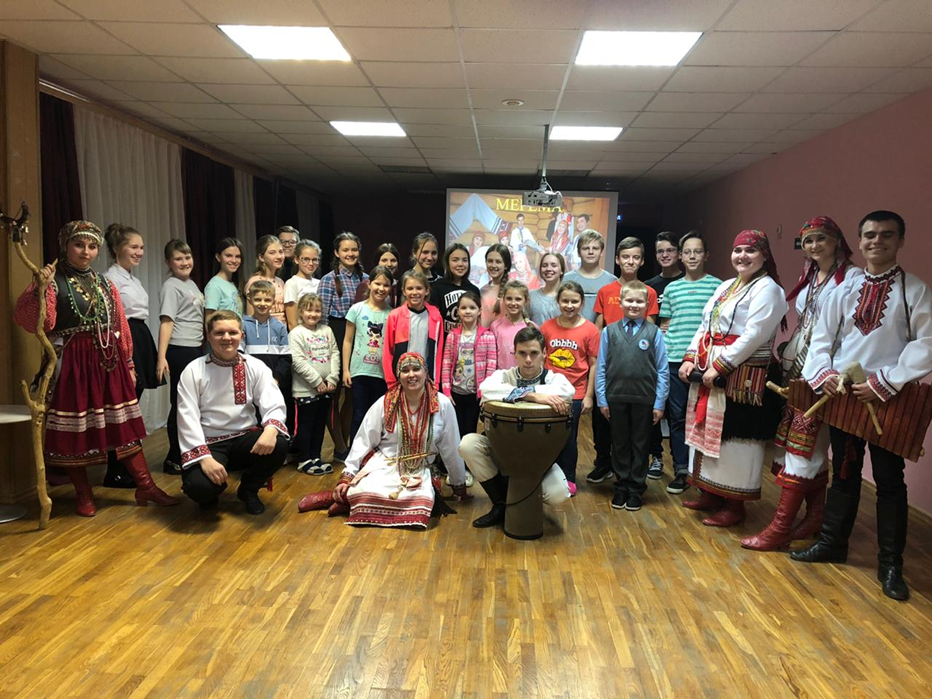 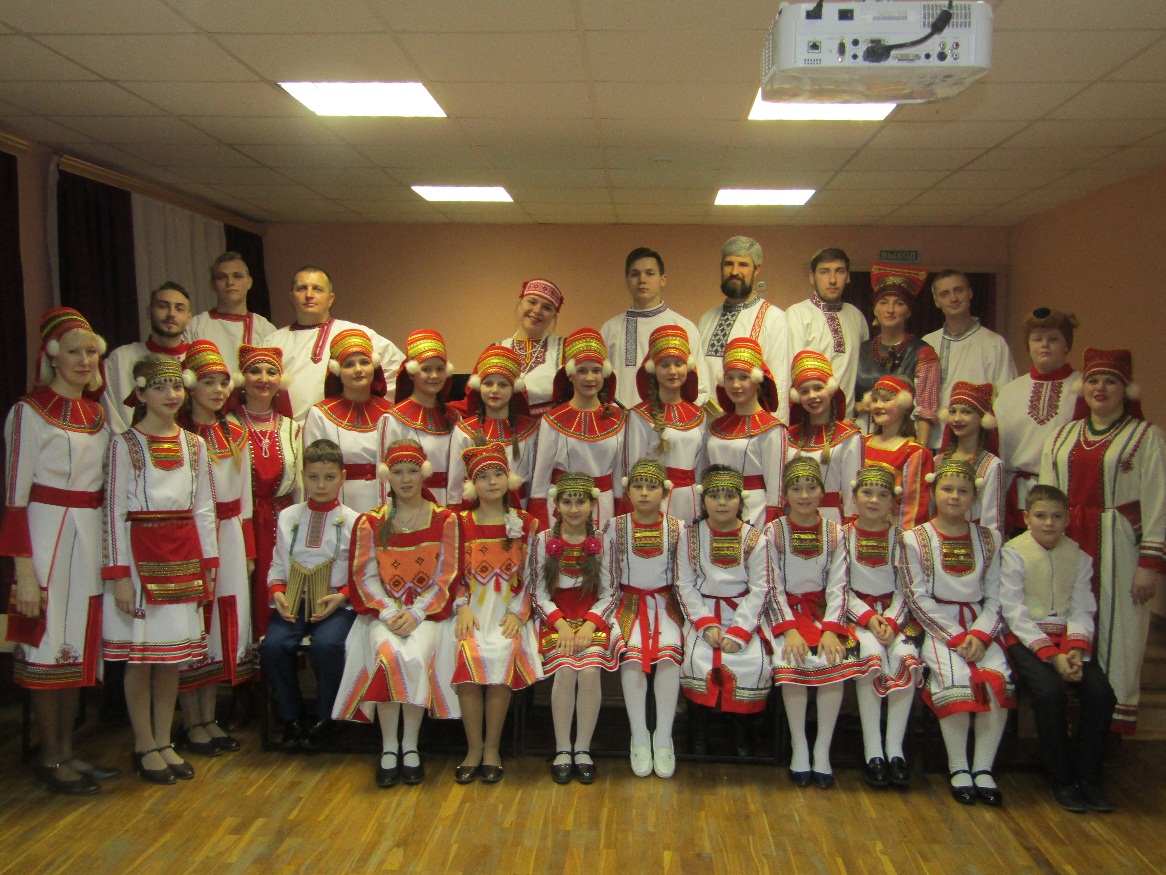 Встреча с солисткой «Келу» 
Еленой Ворониной
С фольклорным ансамблем «Мерема»
С  фольклорным ансамблем 
«Торама»
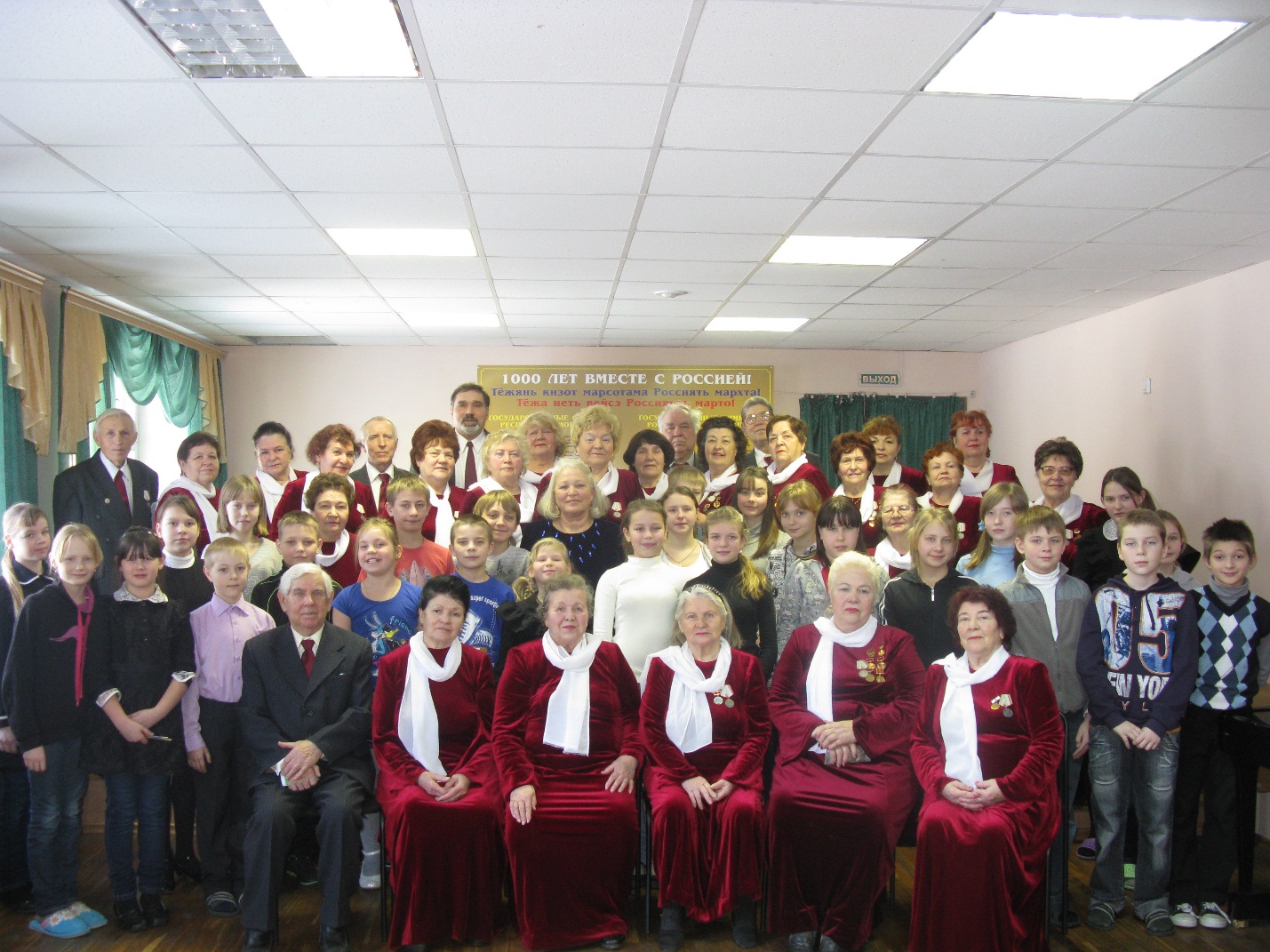 С преподавателем Нижегородской консерватории 
Александром Лукашевичем
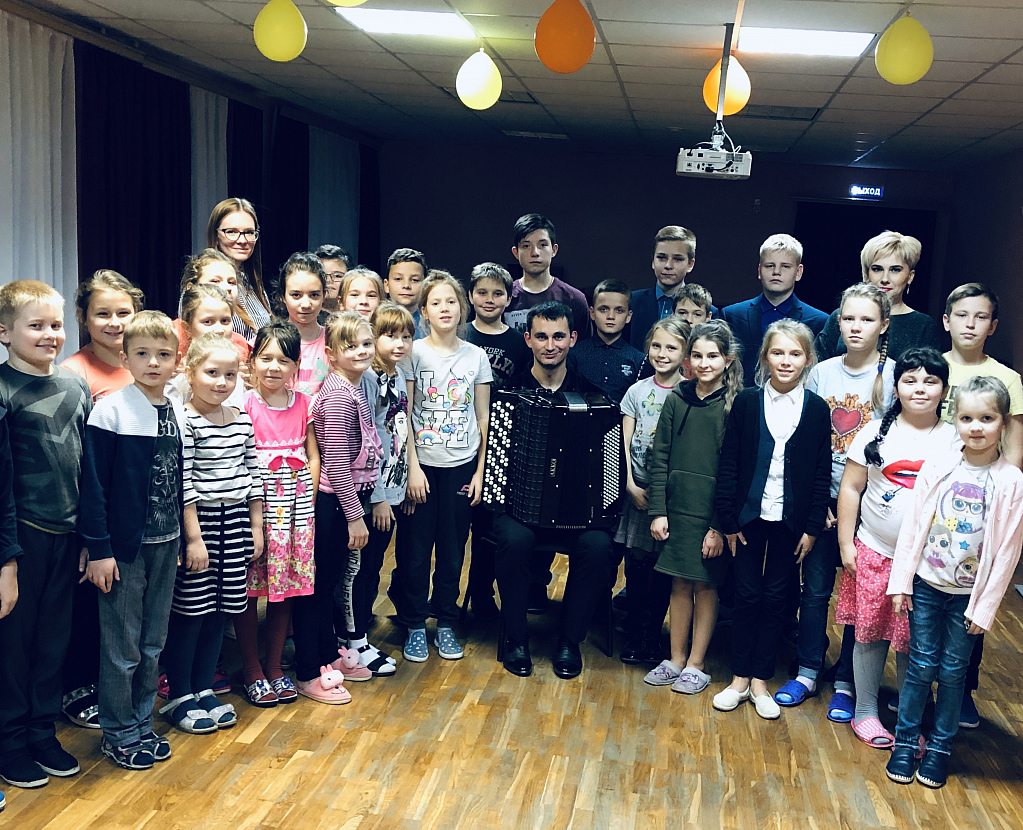 С хором ветеранов
Республиканская детская музыкальная школа-интернат 
сотрудничает со всеми государственными учреждениями культуры
 Республики Мордовия
С Саранским музыкальным училищем им. Л.П. Кирюкова
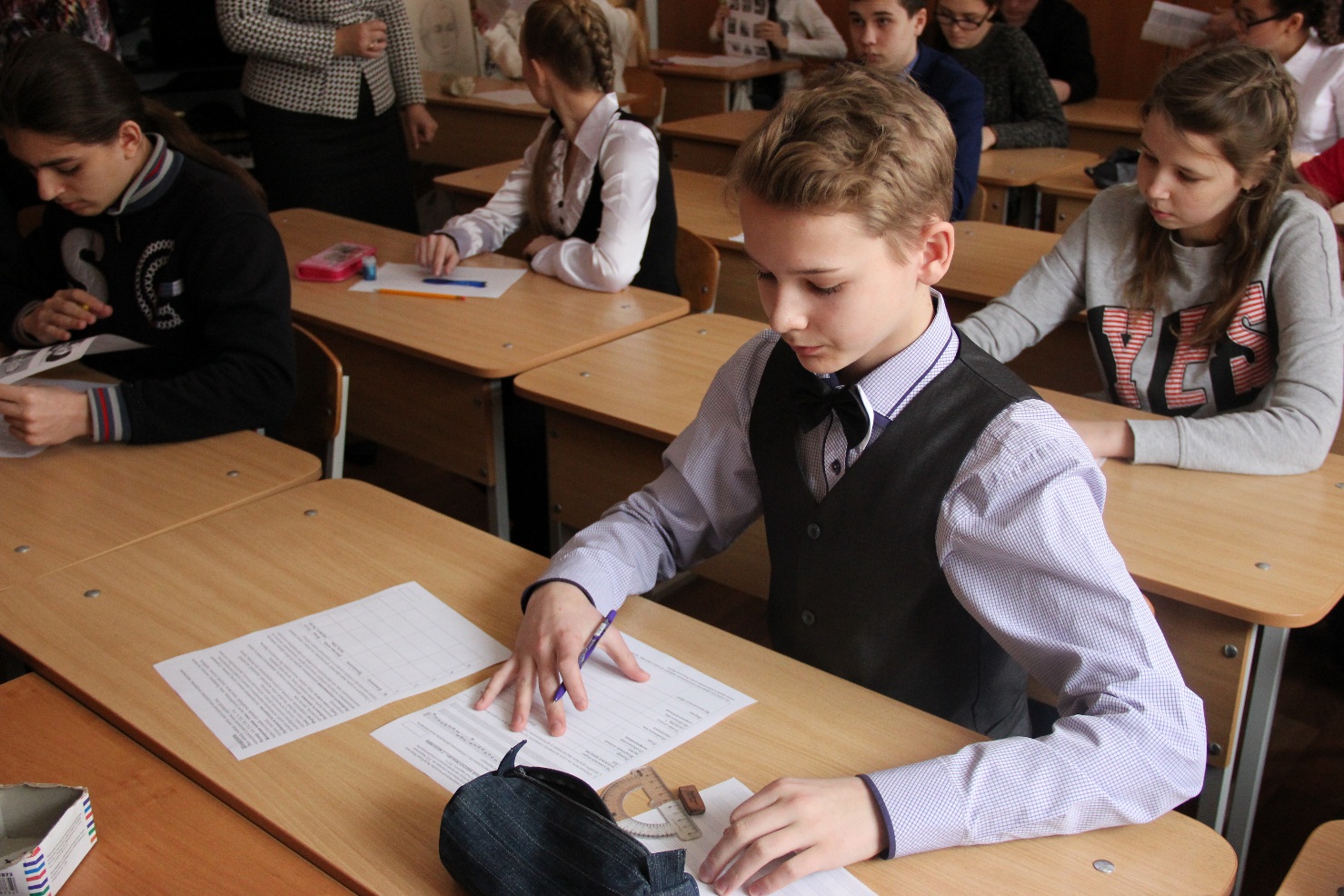 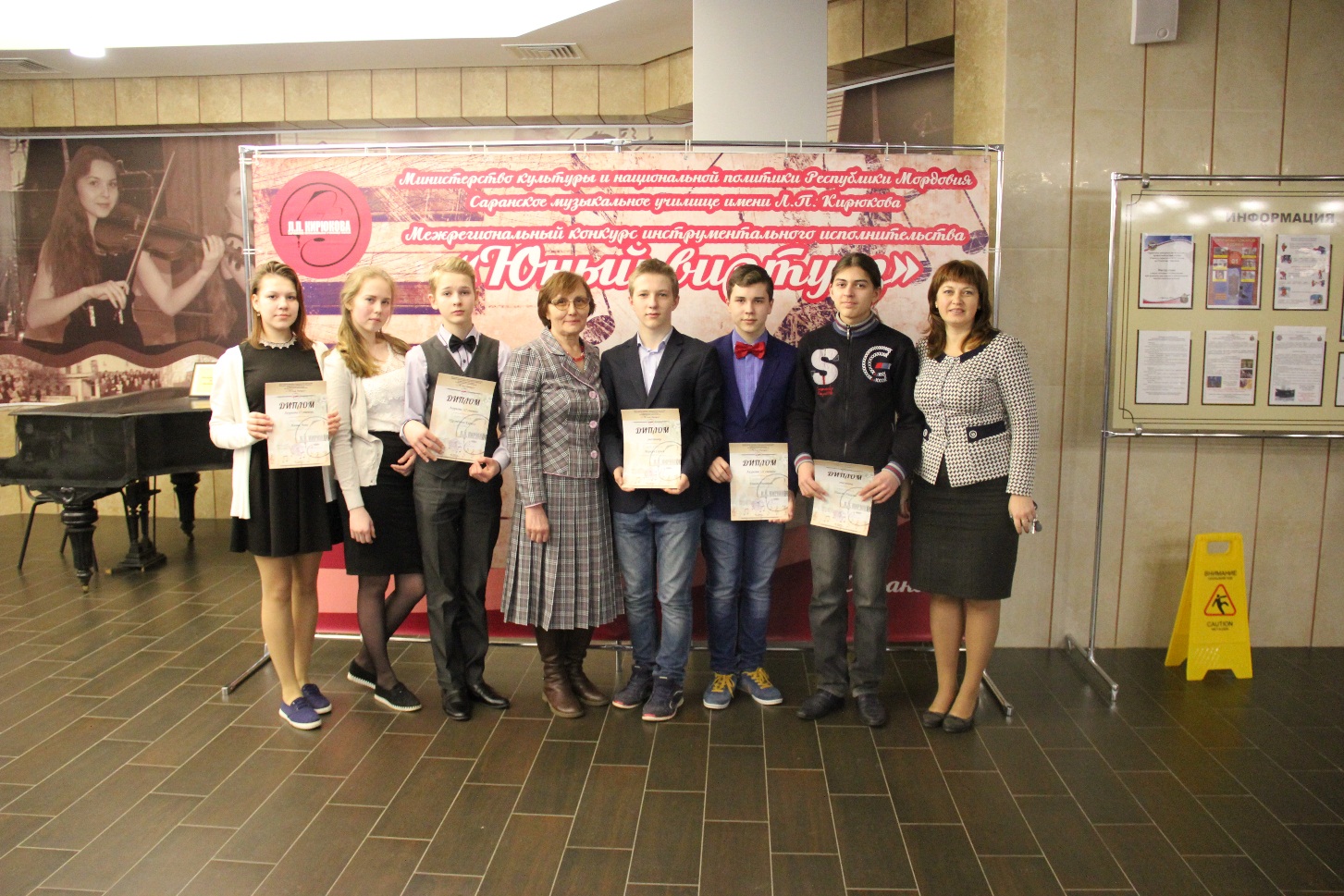 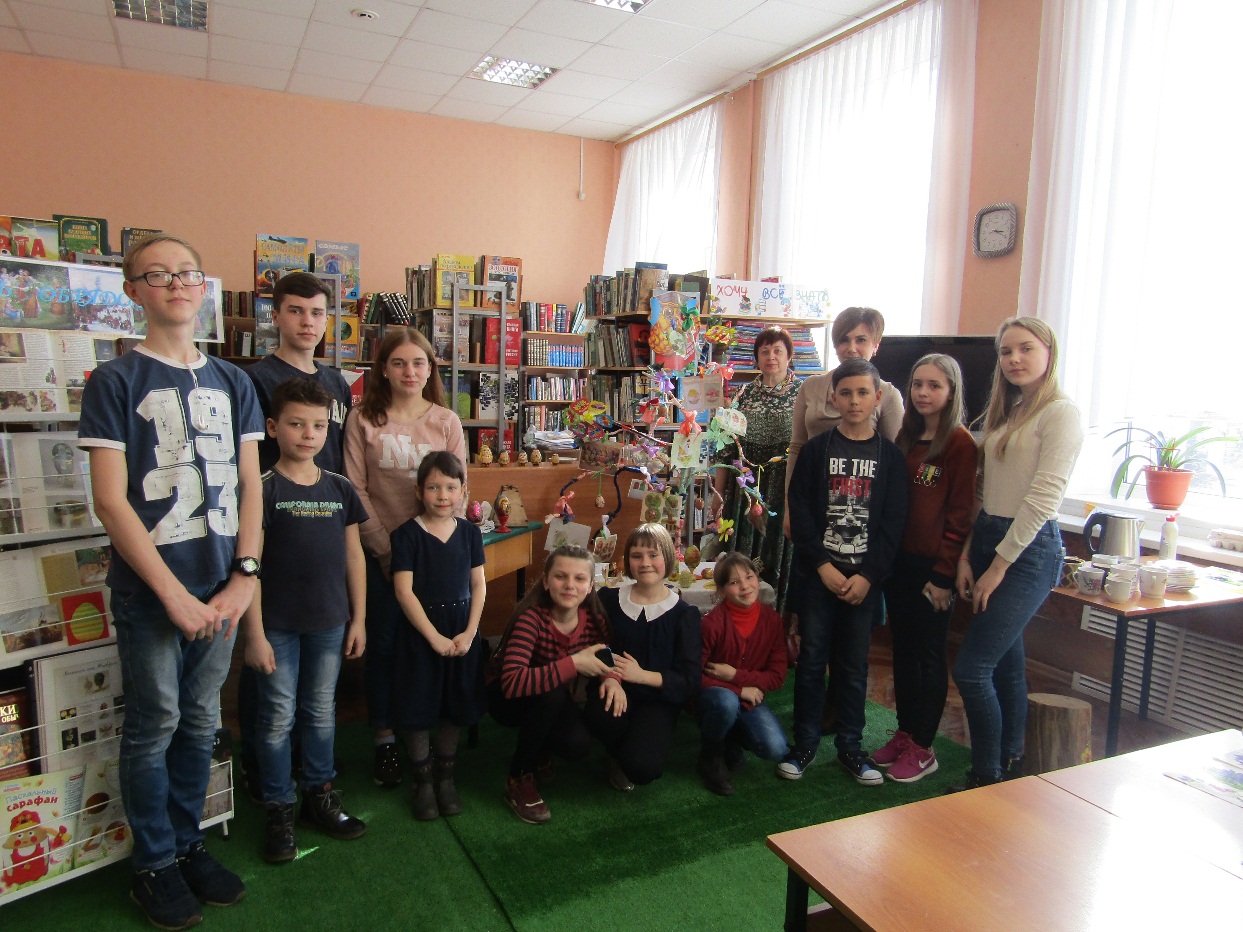 Мордовская Республиканская 
детская библиотека
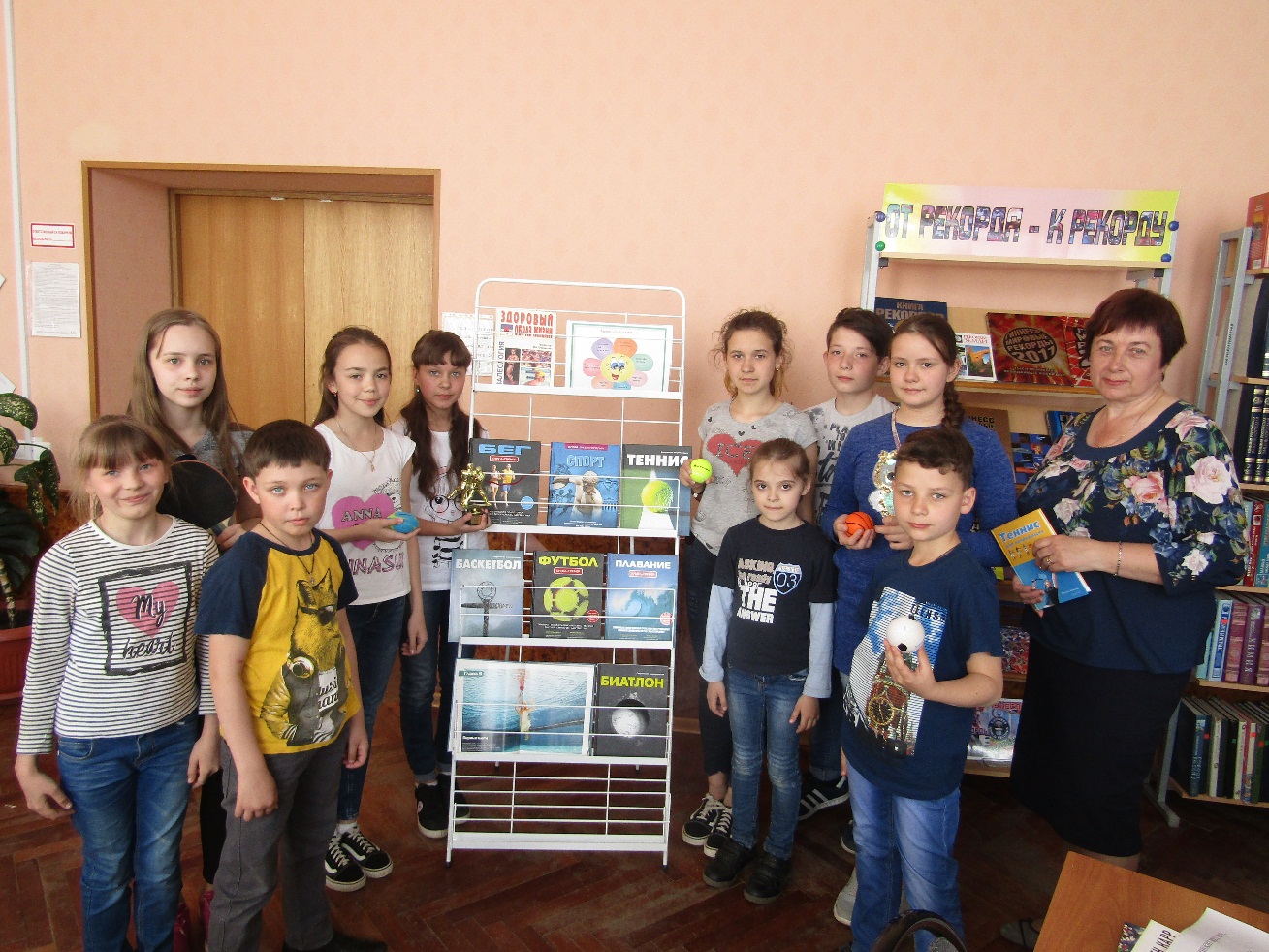 Национальная библиотека 
им.  А.С. Пушкина
В музее им. С.Д. Эрьзи
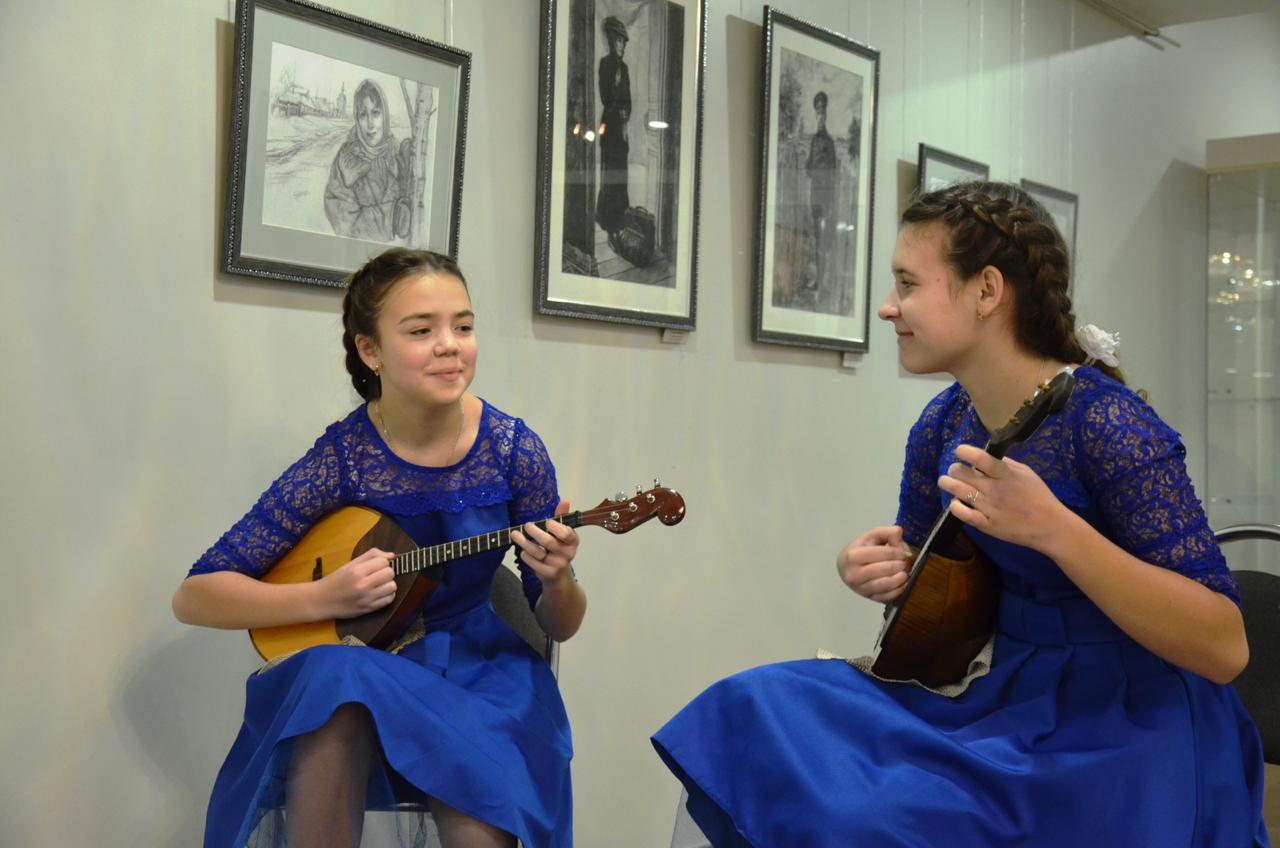 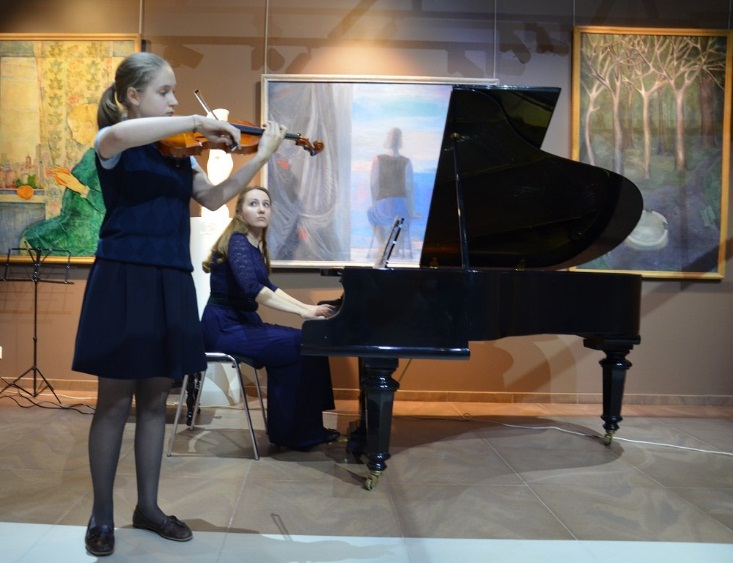 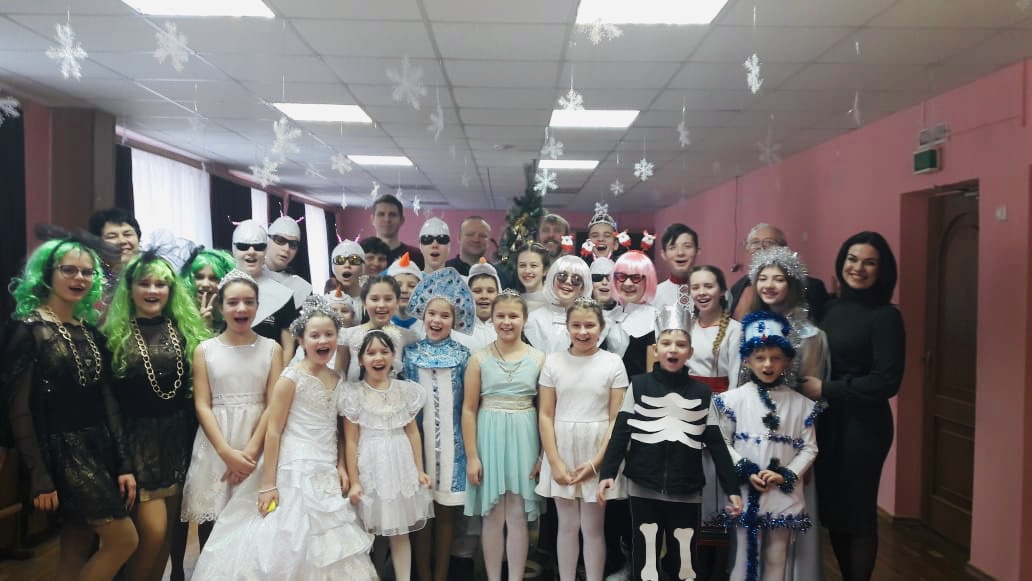 Сотрудничество с Центром развития социальных инноваций и общественных инициатив
Телемост с Турцией
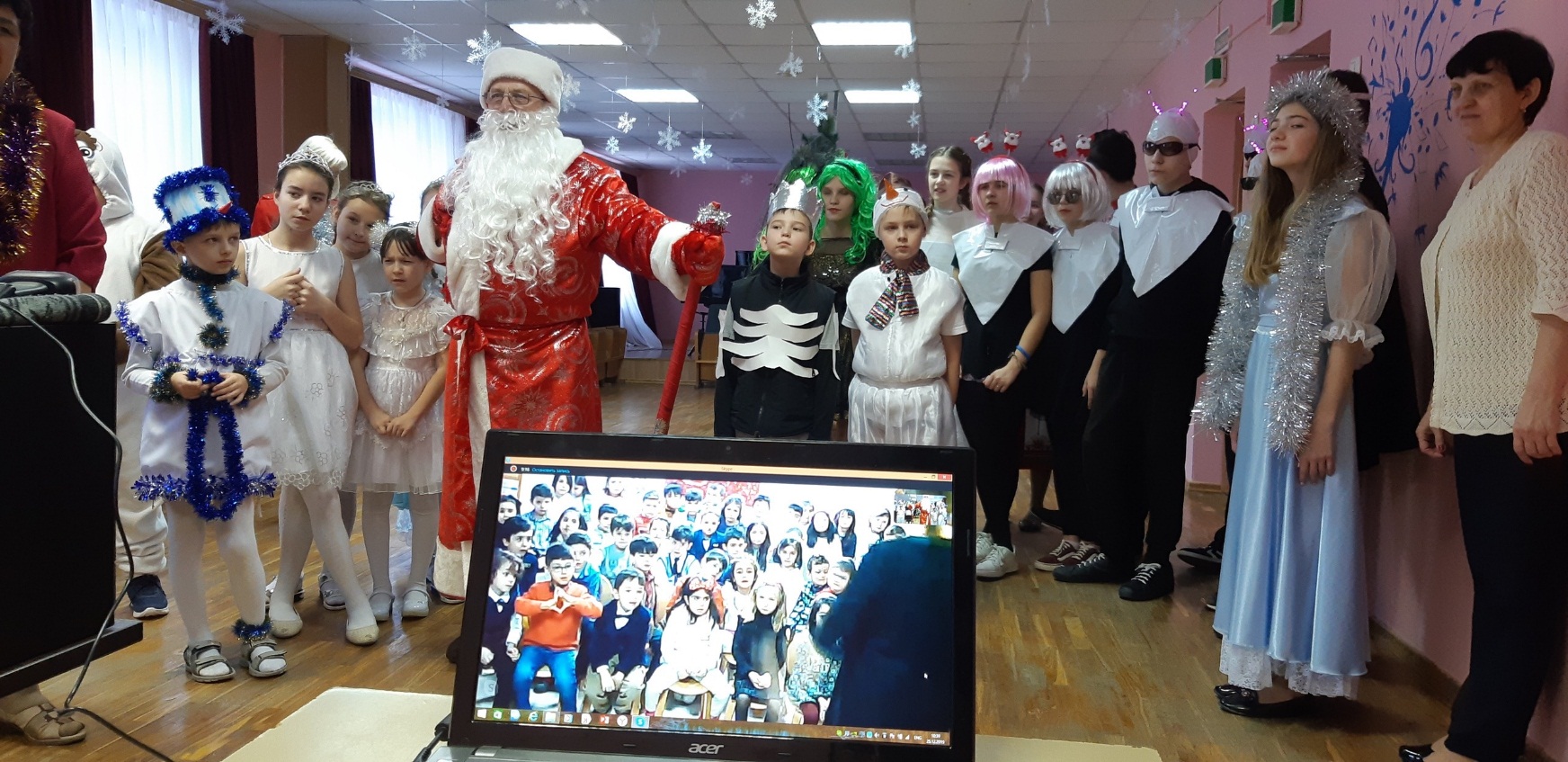 Воспитанники РДМШИ 
поздравили с Новым годом
турецких детей  
из детского сада г. Анкары
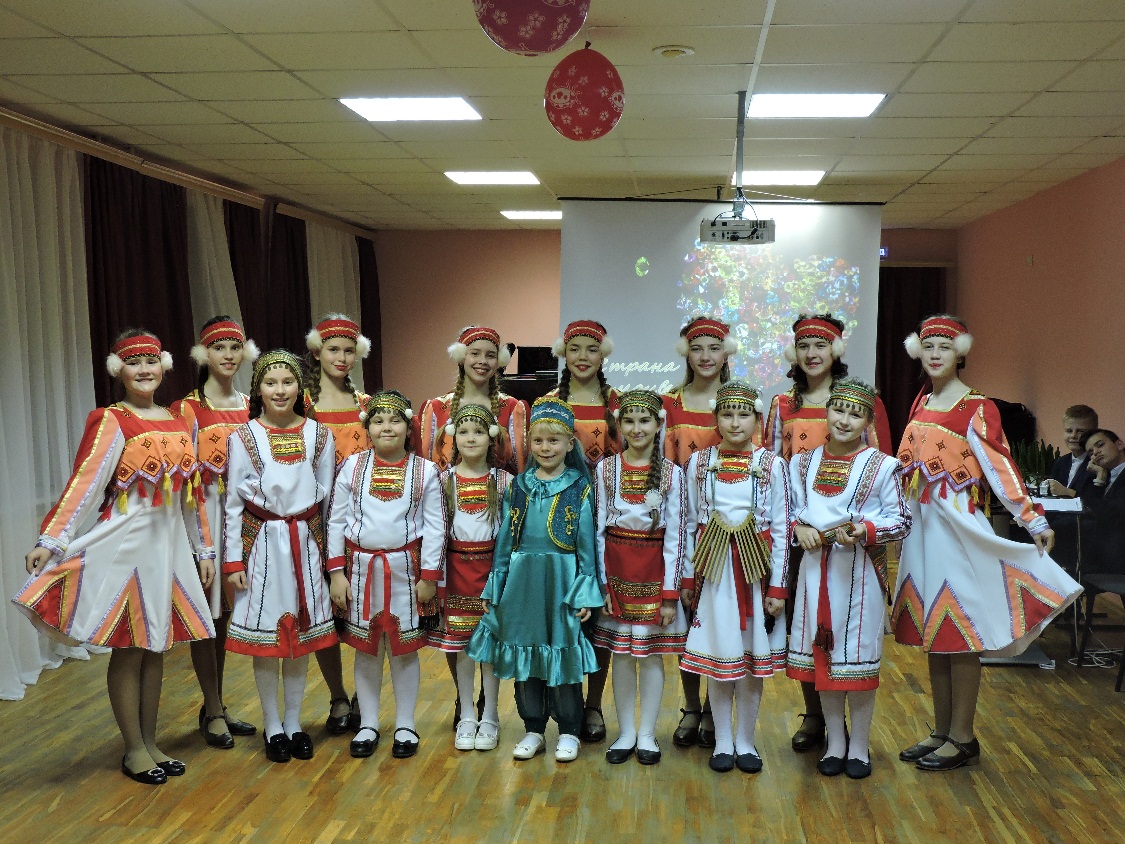 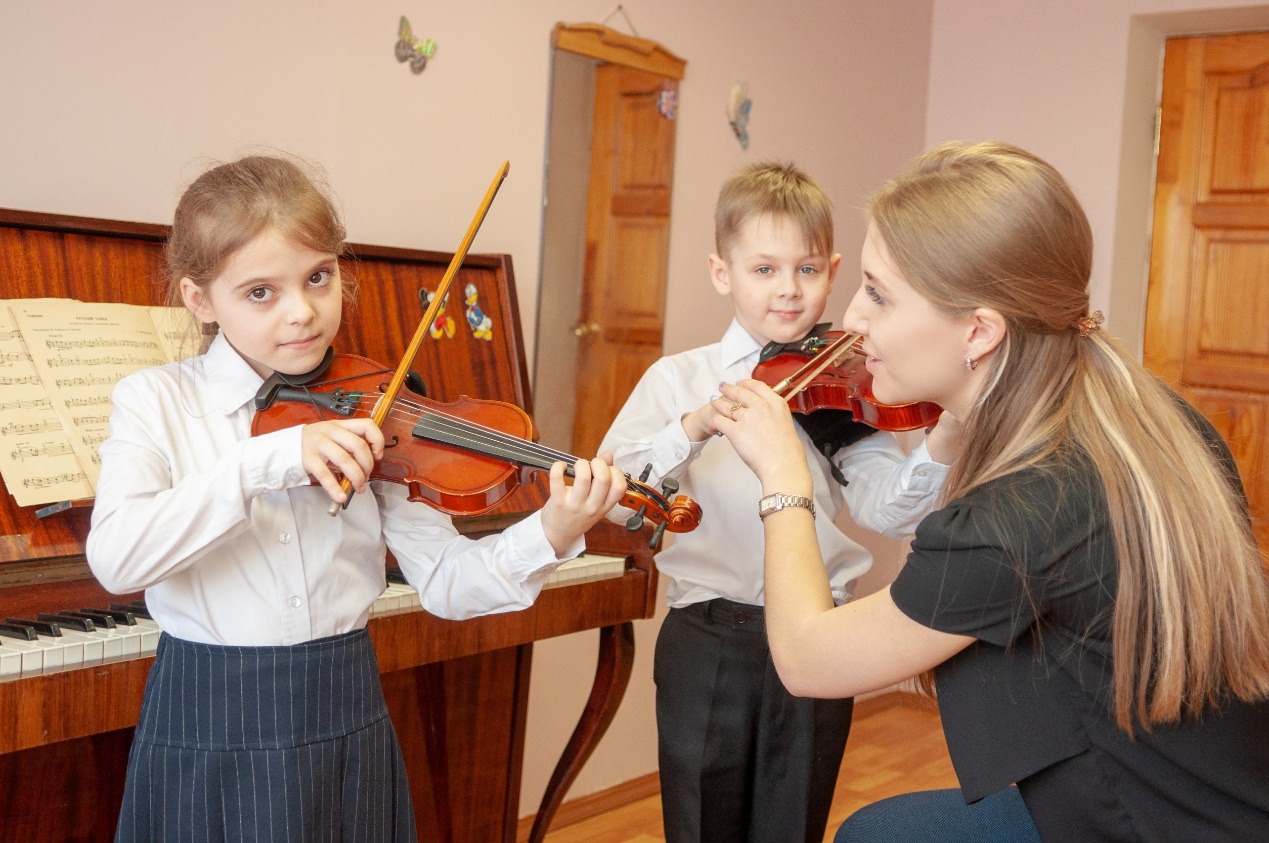 С 2019 года Республиканская детская музыкальная школа-интернат реализует проект 
«Одаренные дети – Школа будущего». 
Проект направлен на  максимальное раскрытие потенциальных возможностей одаренных детей, на совершенствование системы выявления одаренных детей с раннего возраста,  
развития, оказания адресной поддержки каждому ребенку, проявившему незаурядные способности, разработка индивидуальных «образовательных маршрутов» с учетом 
специфики творческой и интеллектуальной одаренности ребенка, 
формирование личностного и профессионального самоопределения.
Обучение в нашей школе дает детям возможность видеть мир интересным,  цветным и музыкальным, свободно мыслить                                                                                  и не бояться  экспериментировать. 
Приглашаем вас раскрыть свои таланты в нашей школе. 
Наши двери всегда для вас открыты!
ПРИГЛАШАЕМ В НАШУ ШКОЛУ!
Наш адрес:
г. Саранск, 
ул. Б. Хмельницкого, д. 70

Директор школы: 
 Юртанова Ирина Юрьевна

Телефон: 8(8342) 24-46-28
                   8(8342) 24-17-06
Эл. почта: int.muz@mail.ru

Адрес сайта:                                 
https://rdmsisar.schoolrm.ru/